Herzlich Willkommen!
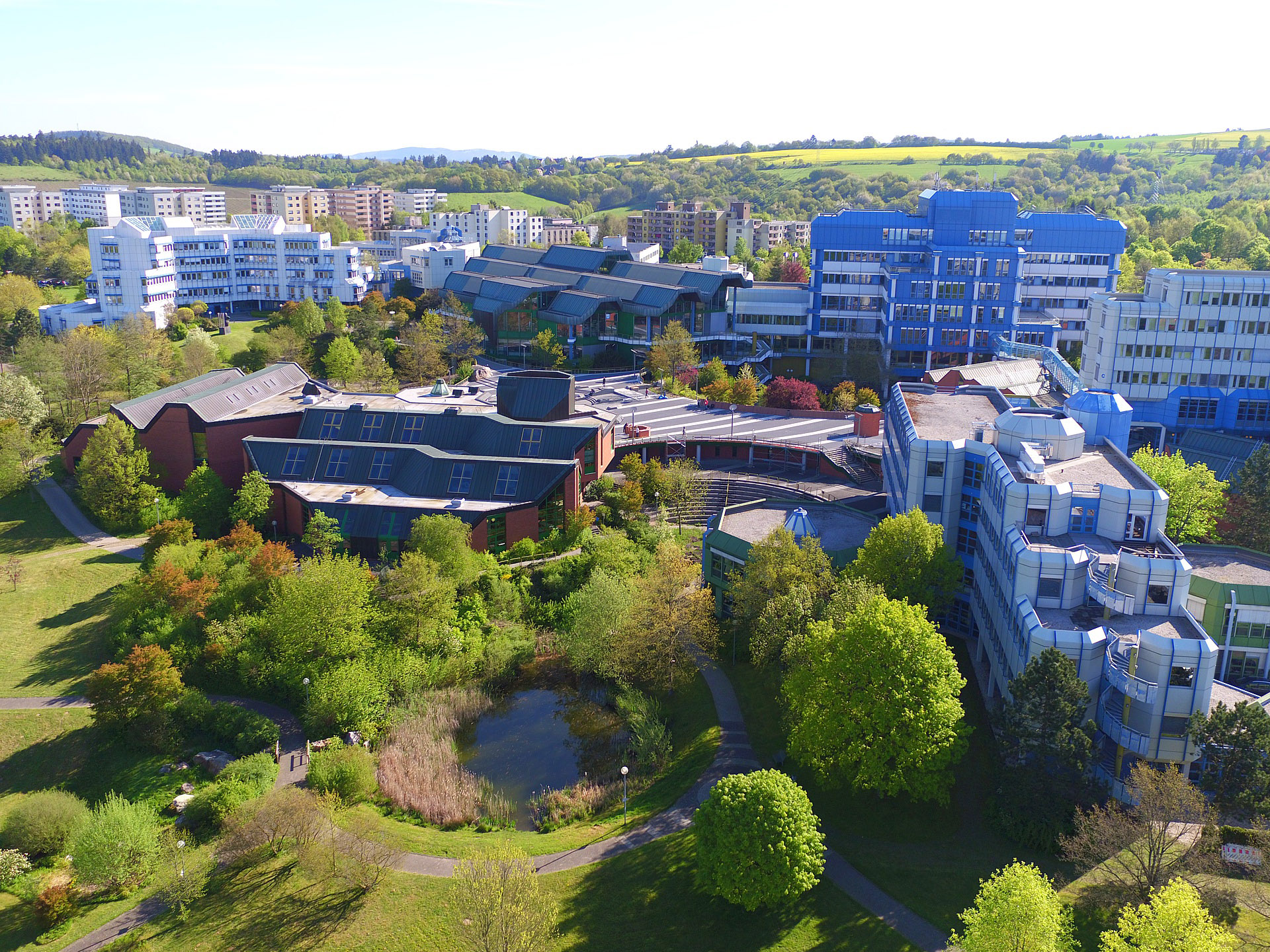 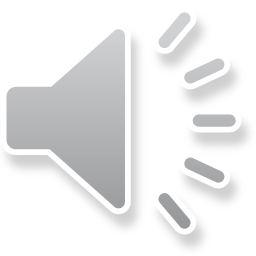 Beim Löwen: Eingang zum BibTop




Neuerwerbungsregal



PC-Pool und Druckerraum



Mitnahmeregal
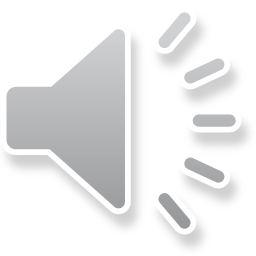 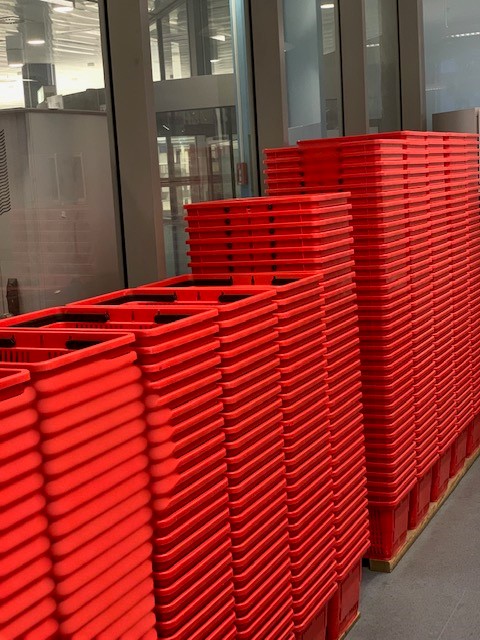 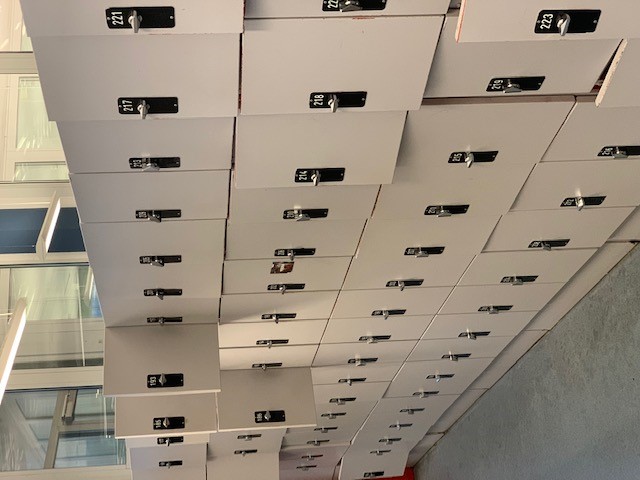 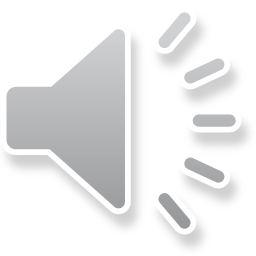 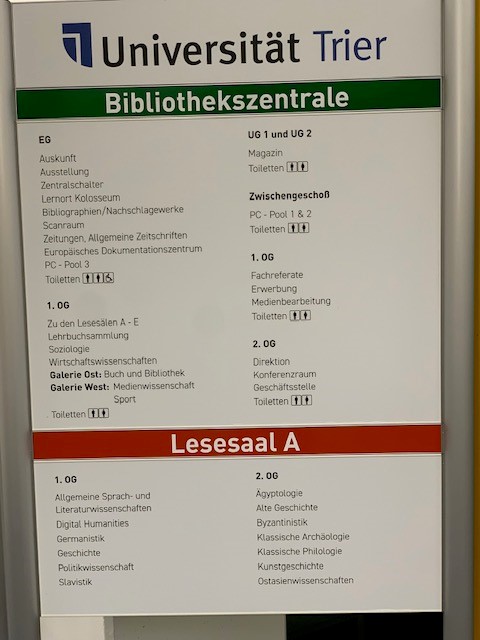 Bücher der Medienwissenschaft finden Sie auf der Galerie West in der Bibliothekszentrale und im 1. Untergeschoss des Kellers (Magazins)
Interessante Bücher könnten auch noch bei den Allgemeinen Sprach- und Literaturwissenschaften (z.B. für  Linguistik), bei der Kunstgeschichte (z.B. Fotografie), und beim Fach Digital Humanities stehen.
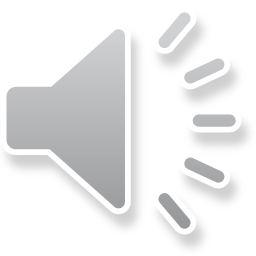 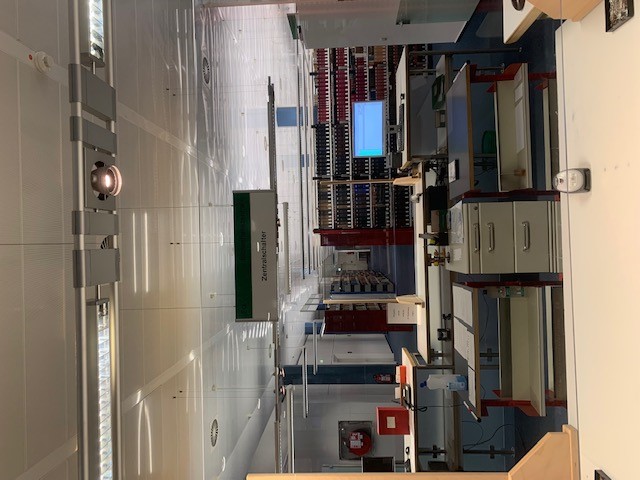 Die TUNIKA ist auch Ihre Ausleihkarte

-> bitte immer mitnehmen
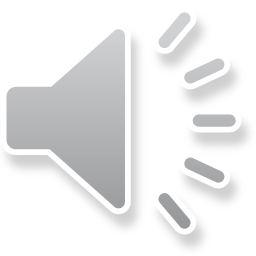 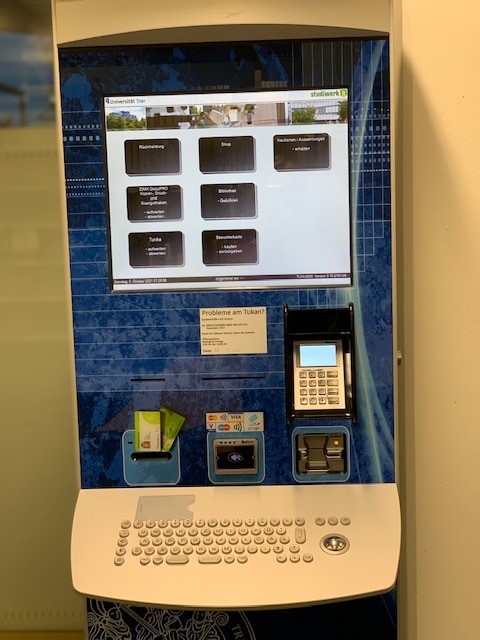 TUKAN-Automat 

Zahlung von Bibliotheksgebühren (Säumnis- und Fernleihgebühren)  

Aufladen von DokuPro-Konto
(für Drucken und Kopieren) 
…
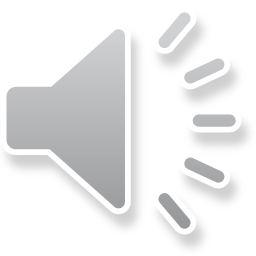 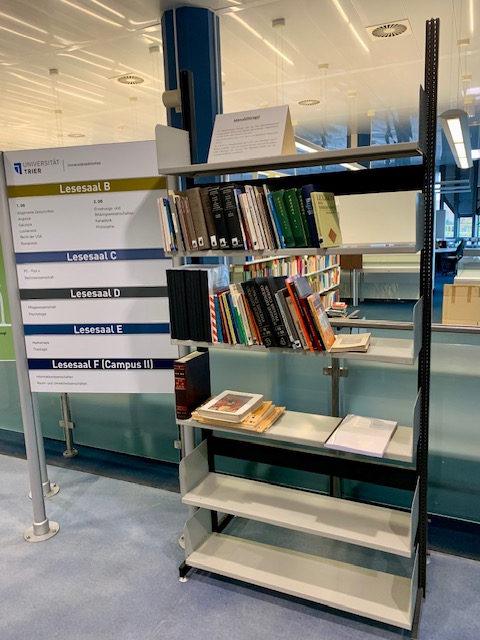 Bitte bedienen Sie sich!  
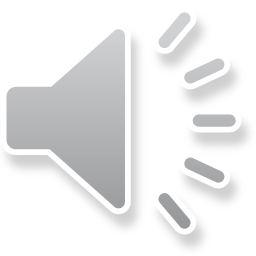 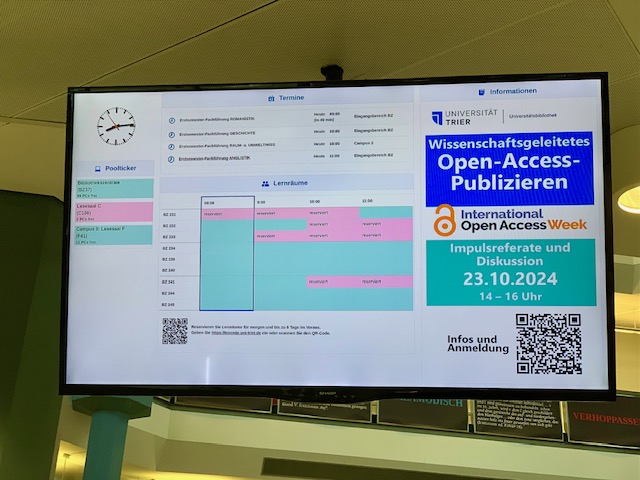 Monitor mit aktuellen Informationen
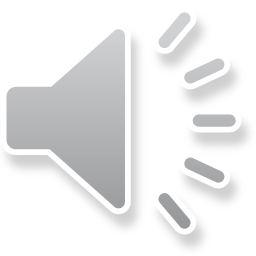 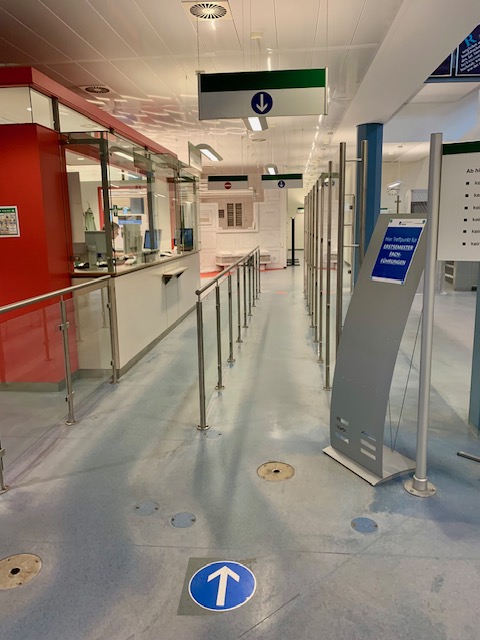 Über die aktuellen Öffnungszeiten informieren Sie sich bitte auf der Homepage.
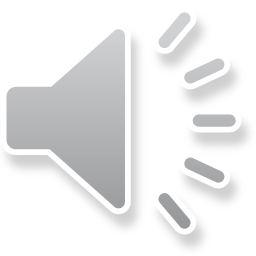 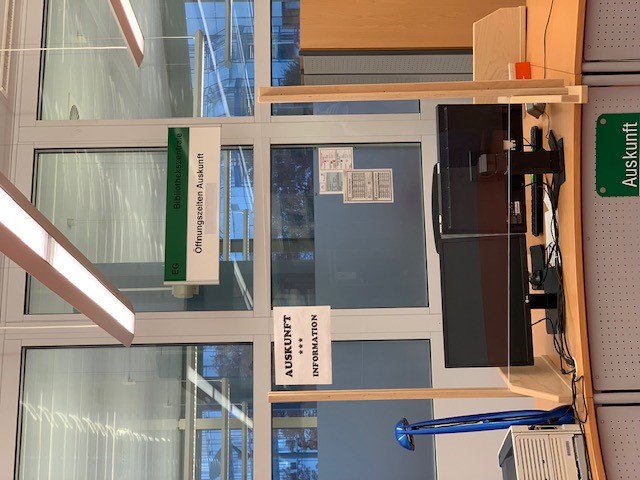 Wir helfen Ihnen gerne weiter! 
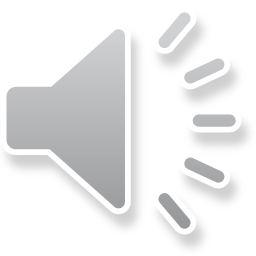 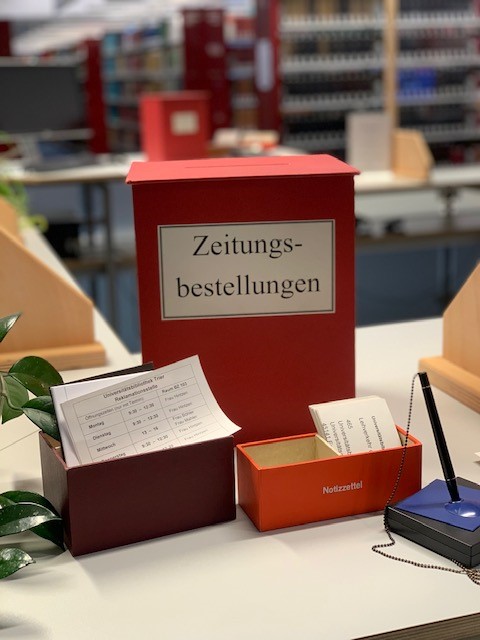 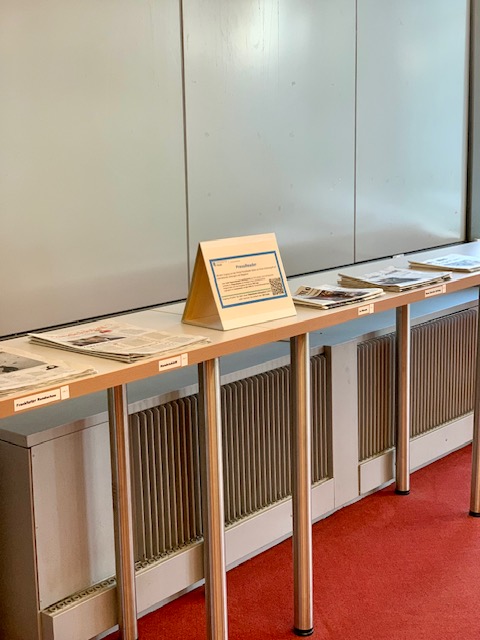 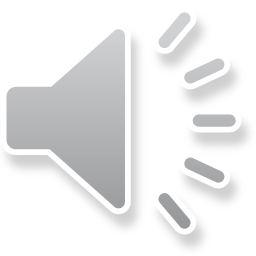 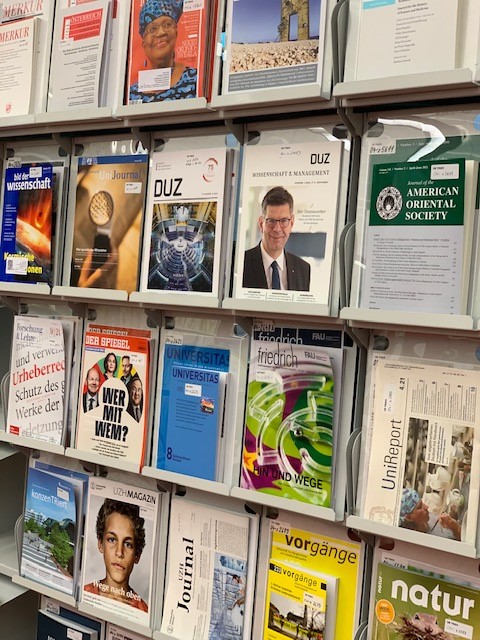 Aktuelle allgemeine Zeitschriftenauslage
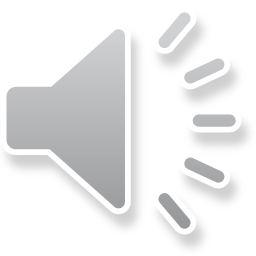 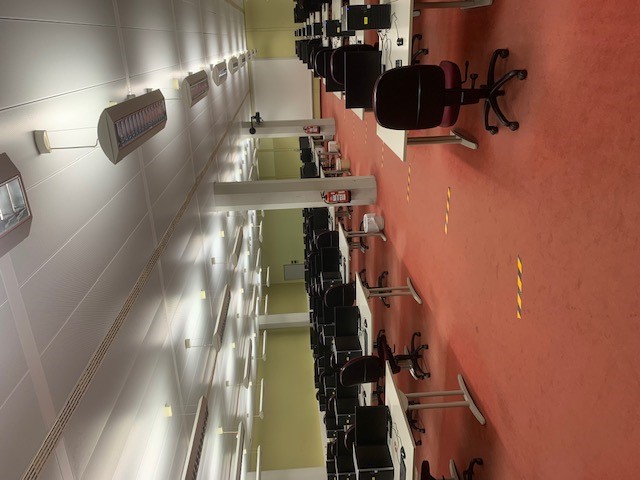 Größter PC-Pool der Bibliothek

Loggen Sie sich mit Ihrer ZIMK-Kennung ein
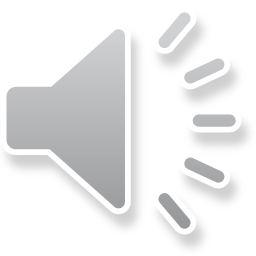 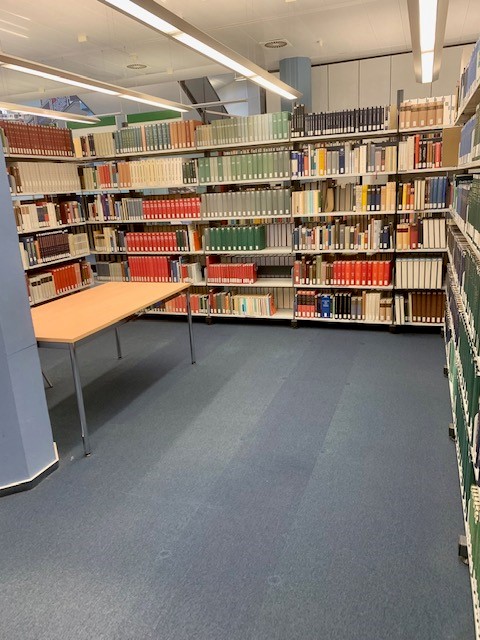 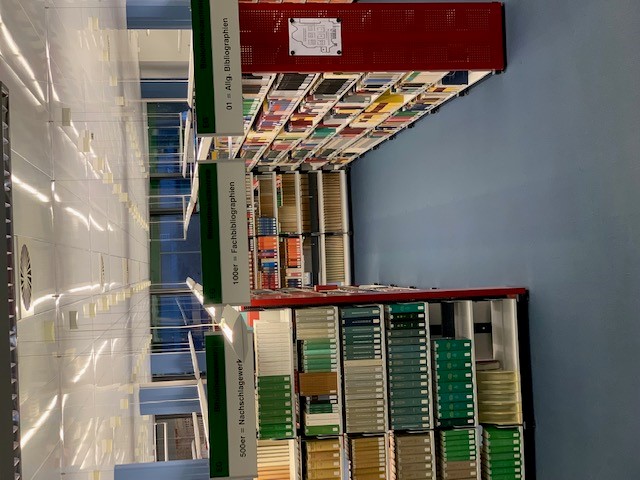 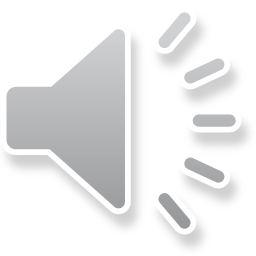 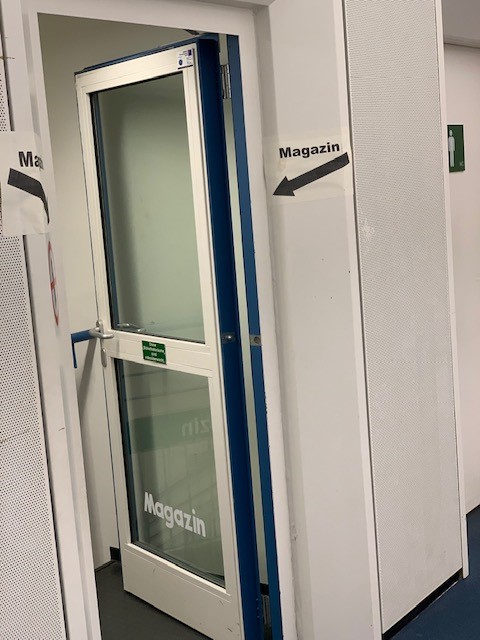 Hier geht‘s runter zum Keller (Magazin)
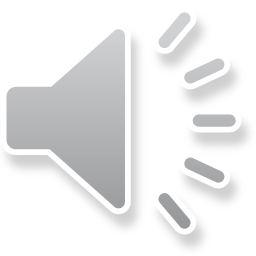 Was steht wo im Magazin?
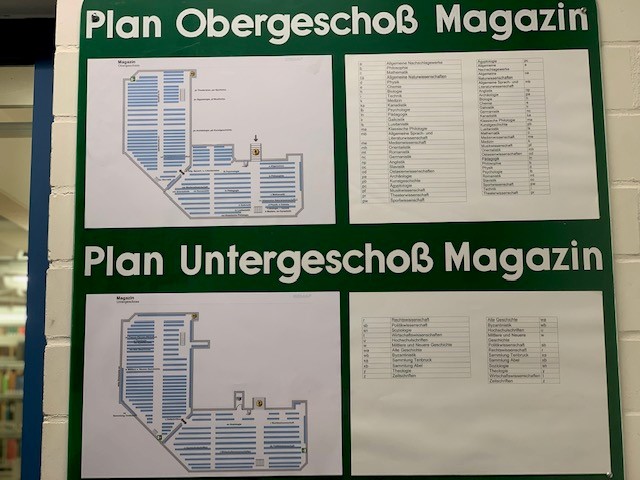 Medienwissenschaft im 1. Untergeschoss
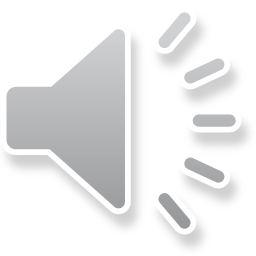 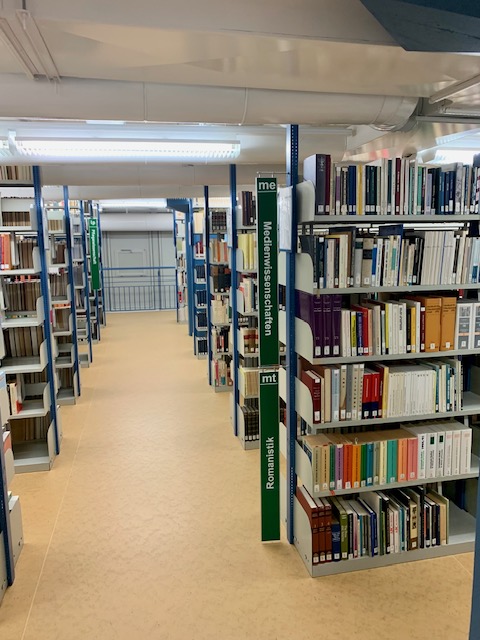 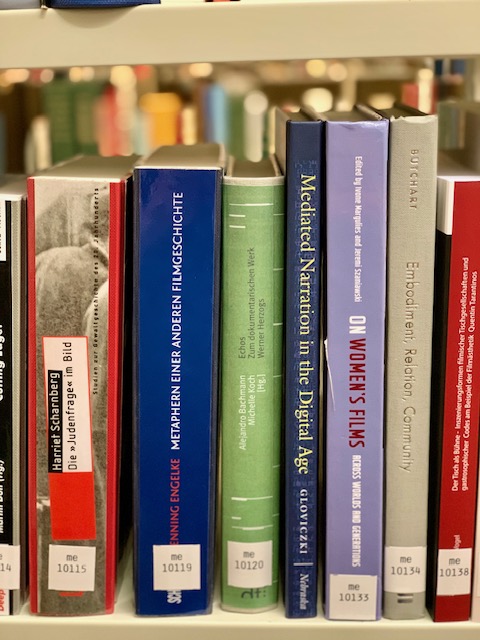 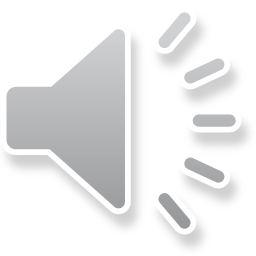 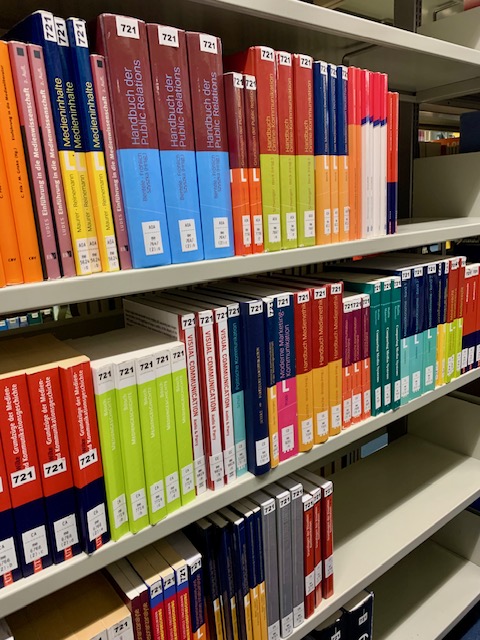 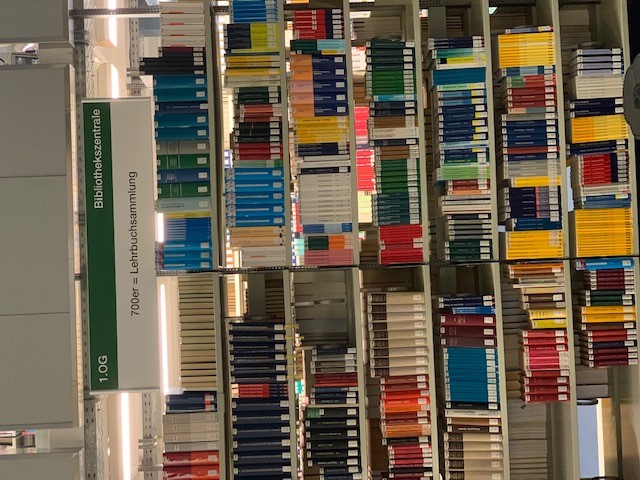 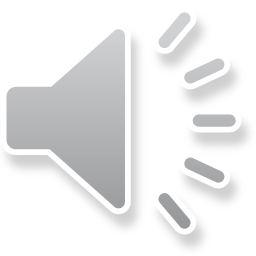 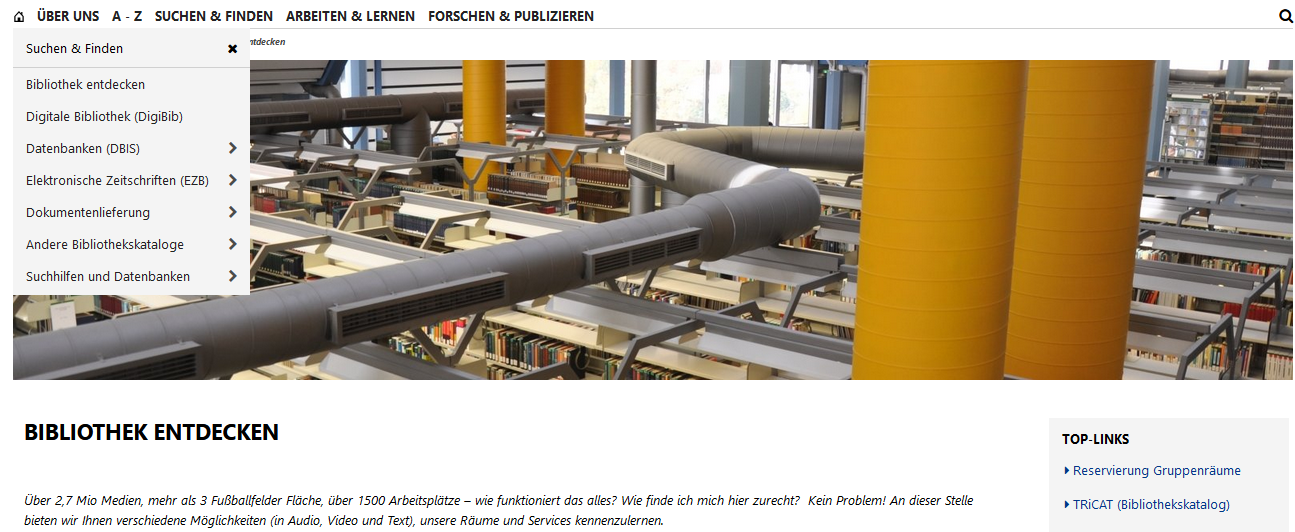 WA/nc63234
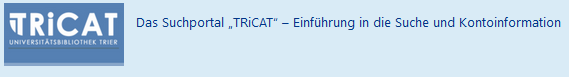 Ein Tutorial zur Benutzung des Katalogs finden Sie unter „Suchen und Finden“-> „Bibliothek entdecken“
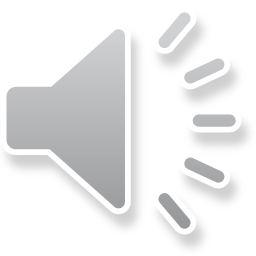 Unter „Suchen und Finden“ - > „Bibliothek entdecken“ finden sich auch Tutorials, wenn Sie Hilfe 

bei der Suche in Ihrem Bibliothekskonto
bei der Suche nach E-Books und E-Journals (auch von zuhause aus) 
bei der Suche nach Aufsätzen
bei der Suche in der  Aufsatzdatenbank
bei der Bestellung von Büchern aus anderen Bibliotheken
bei der Suche nach Datenbanken
bei Büchern aus Semesterapparaten
zu Open Access
zu Definitionen von wissenschaftlichen Publikationsformen

benötigen
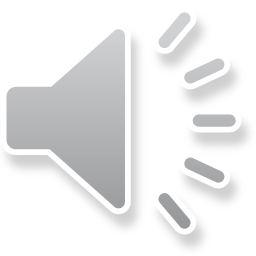 Wo überall können Sie Open Access-Publikationen finden?
BASE - Bielefeld Academic Search Engine
Zusätzlich haben Sie natürlich die Möglichkeit, Ihre Suche in Fachdatenbanken, 
im Karlsruher Virtuellen Katalog (KVK), 
Google Scholar etc. 
entsprechend über Filter auf frei zugängliche Publikationen einzuschränken
DOAJ: Directory of Open Access Journals
DOAB: Directory of Open Access Books
OpenDOAR - global Directory of Open Access Repositories
paperity - open science aggregated
OpenAIRE - open science in Europe
Unpaywall - open database of 29.769.705 free scholarly articles
Open Access Button - avoid paywalls, request research
OpenAlex - Search and analyze the world's research.
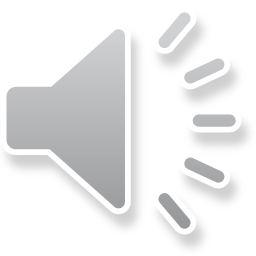 Hier erfahren Sie mehr über oa
21
Hier sind einige Beispiele etwas ausführlicher:
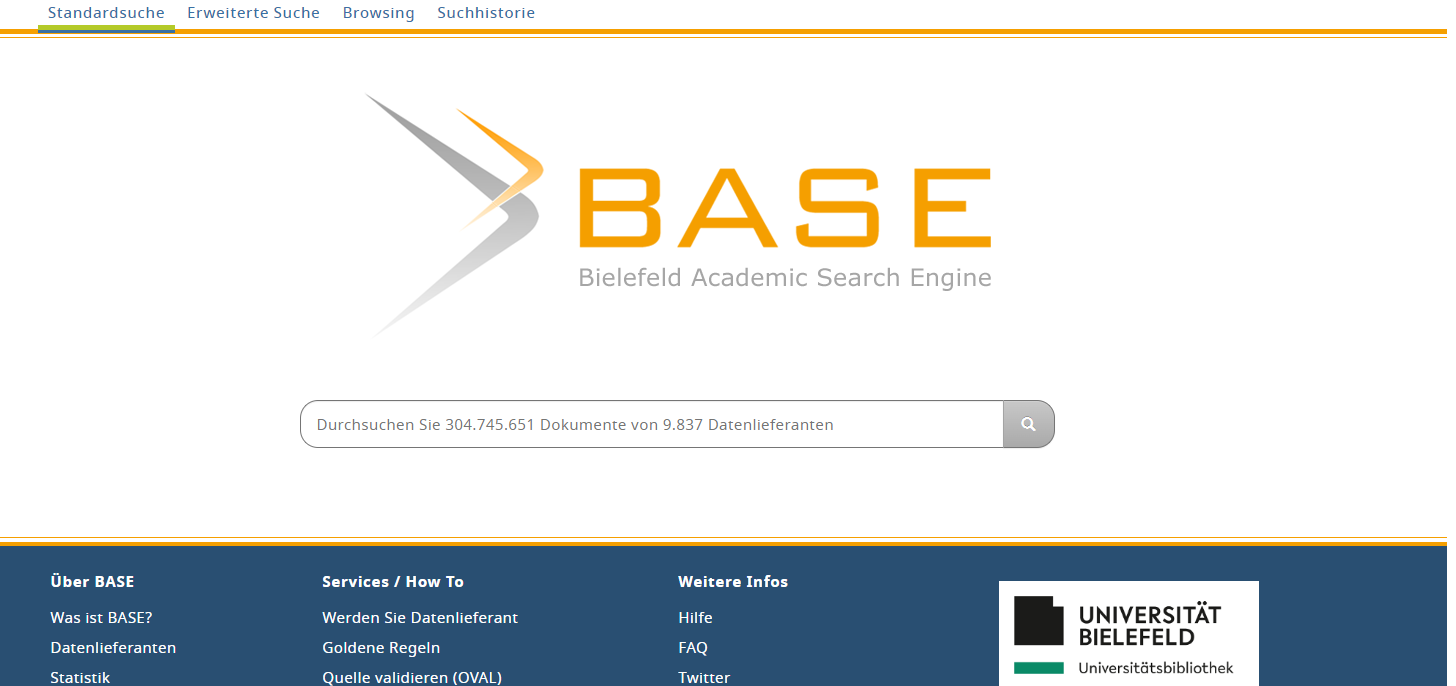 BASE ist eine der größten Suchmaschinen für wissenschaftliche Web-Dokumente. Sie wird von der Universitätsbibliothek Bielefeld betreut und umfasst über 413 Mio. Dokumente von über 11.000 Datenlieferanten. Der größte Teil der indexierten Dokumente ist als Open Access frei zugänglich.
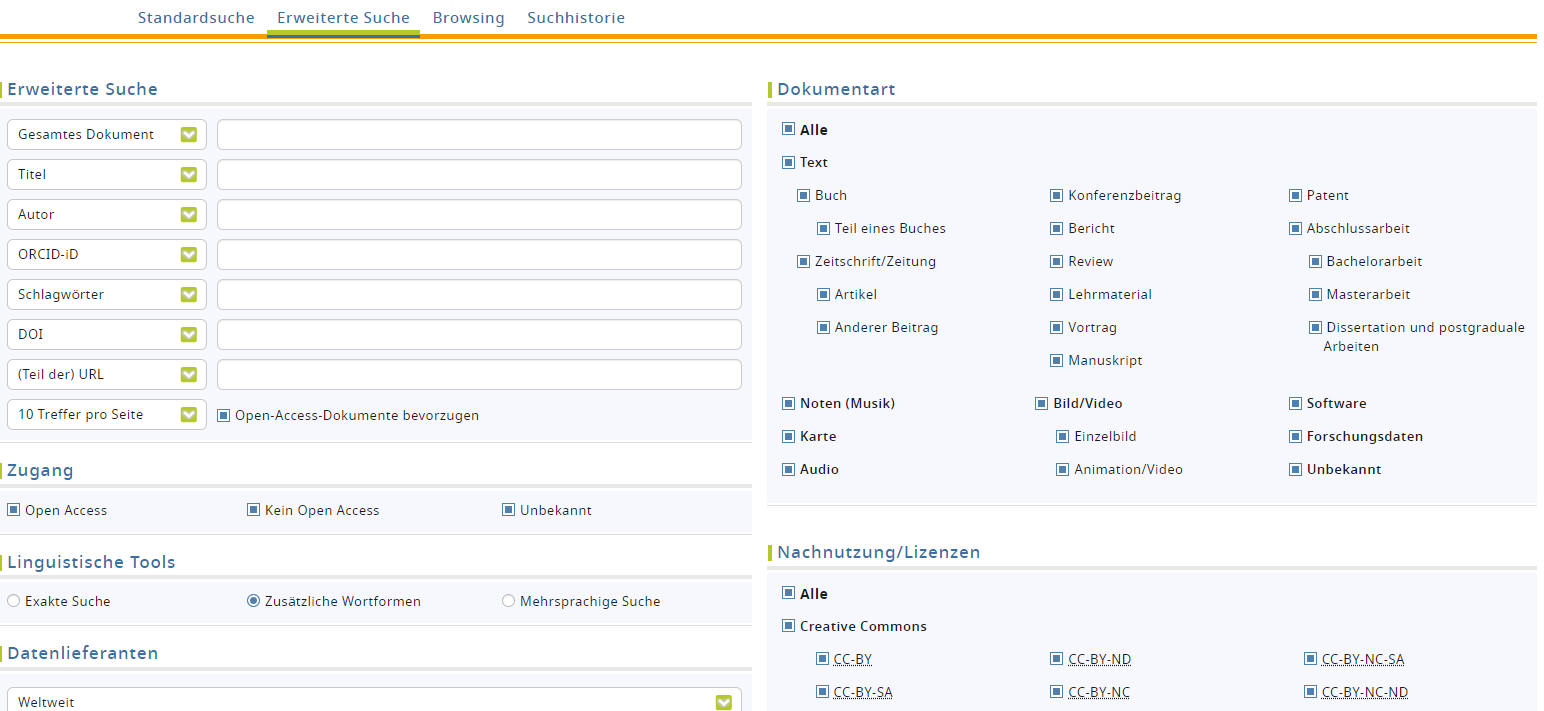 In der erweiterten Suche sind eine Vielzahl von Suchkriterien vorgegeben. Die Vorteile von BASE liegen v.a. in der intellektuellen Auswahl der indexierten Quellen und der Erschließung von wissenschaftlichen Dokumenten aus Bibliotheksbeständen und von Publikationsservern.
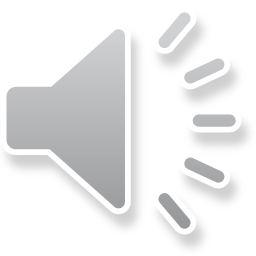 Unpaywall
Mit Unpaywall können Sie in Ihrem Browser bei einer Recherche kostenlose alternative Zugänge zu einem kostenpflichtigen Zeitschriftenartikel ermitteln. 
Es werden Dokumente gefunden, die nach dem Urheberrecht auch kostenlos angeboten werden dürfen (z.B. PrePrint oder Postprint).
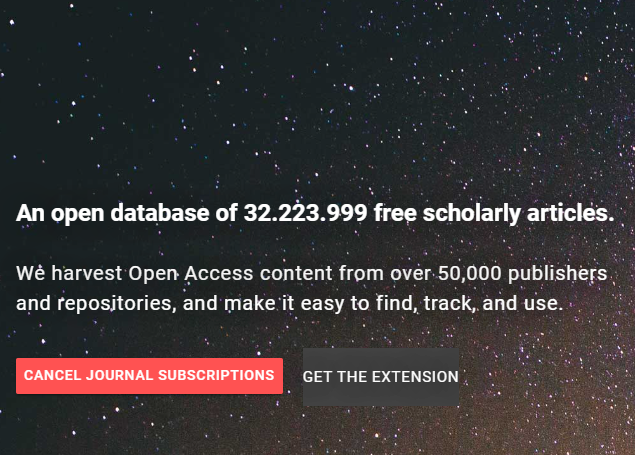 Wählen Sie “Get the extension“ aus und aktivieren Sie den Button “Add to Chrome“ bzw.  “Add to Firefox“.
Bei einer Suche in Chrome prüft Unpaywall nun, ob der Artikel in einer kostenlosen Version verfügbar ist und zeigt dies durch ein geöffnetes Schloss-Symbol an.
Weitere Informationen unter: unpaywall.org
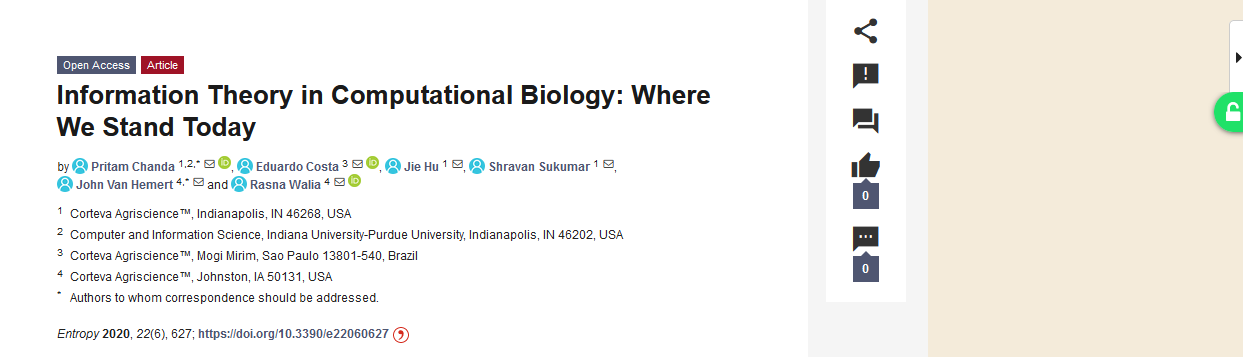 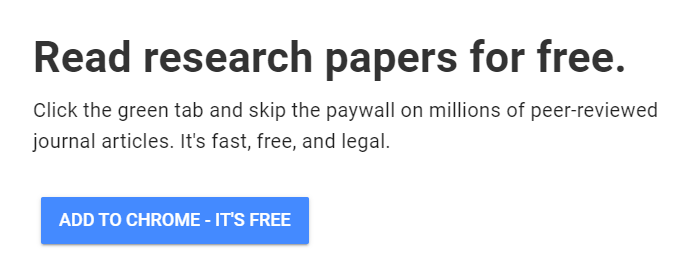 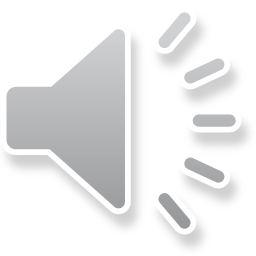 DOAB und DOAJ
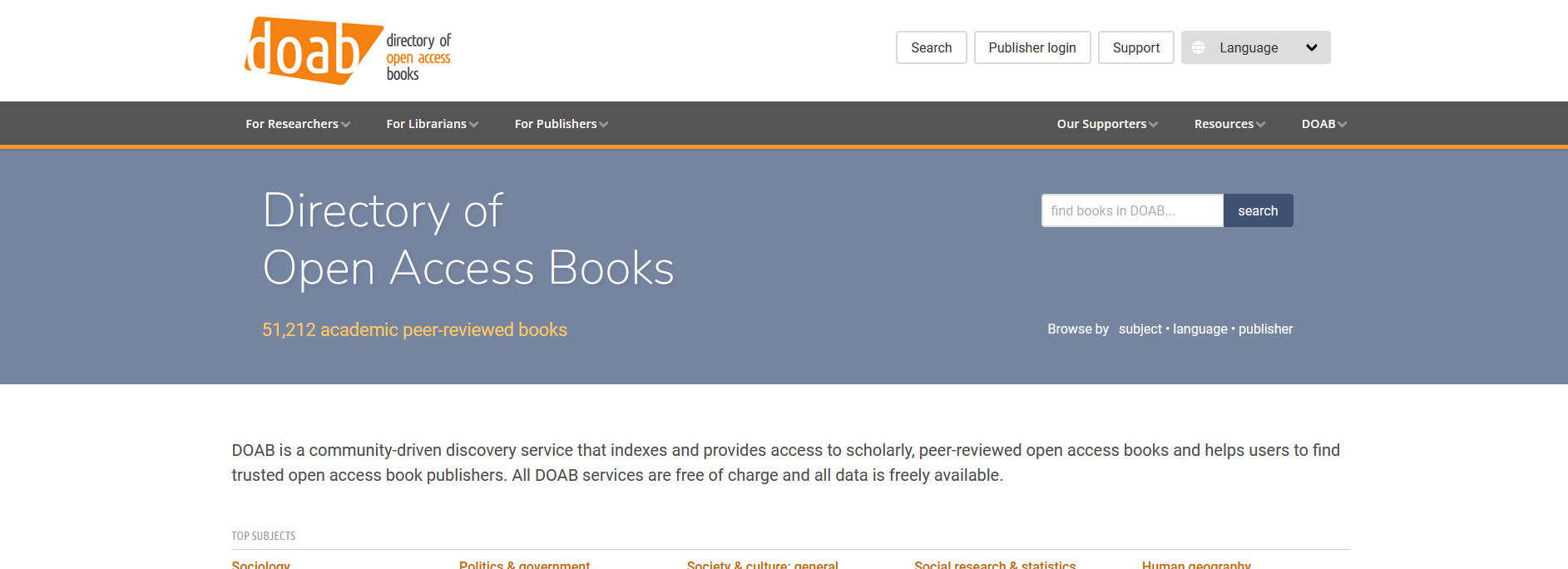 Das DOAB ist ein Katalog frei zugänglicher Monographien. Der kostenlose Download erfolgt über die jeweilige Verlagsplattform.
Zurzeit umfasst das DOAB über 76.000 Bücher und Buchkapitel von ca. 700 Verlagen.
Das DOAJ ist ein Verzeichnis elektronischer Zeitschriften, die im Internet nach den Grundsätzen des Open Access frei zugänglich sind. Auch hier ist das Ziel, das Ansehen und die Nutzung von OA-Veröffentlichungen zu erhöhen.
Zurzeit sind über 20.000 Zeitschriften mit über 8,8 Mio Artikeln durchsuchbar.
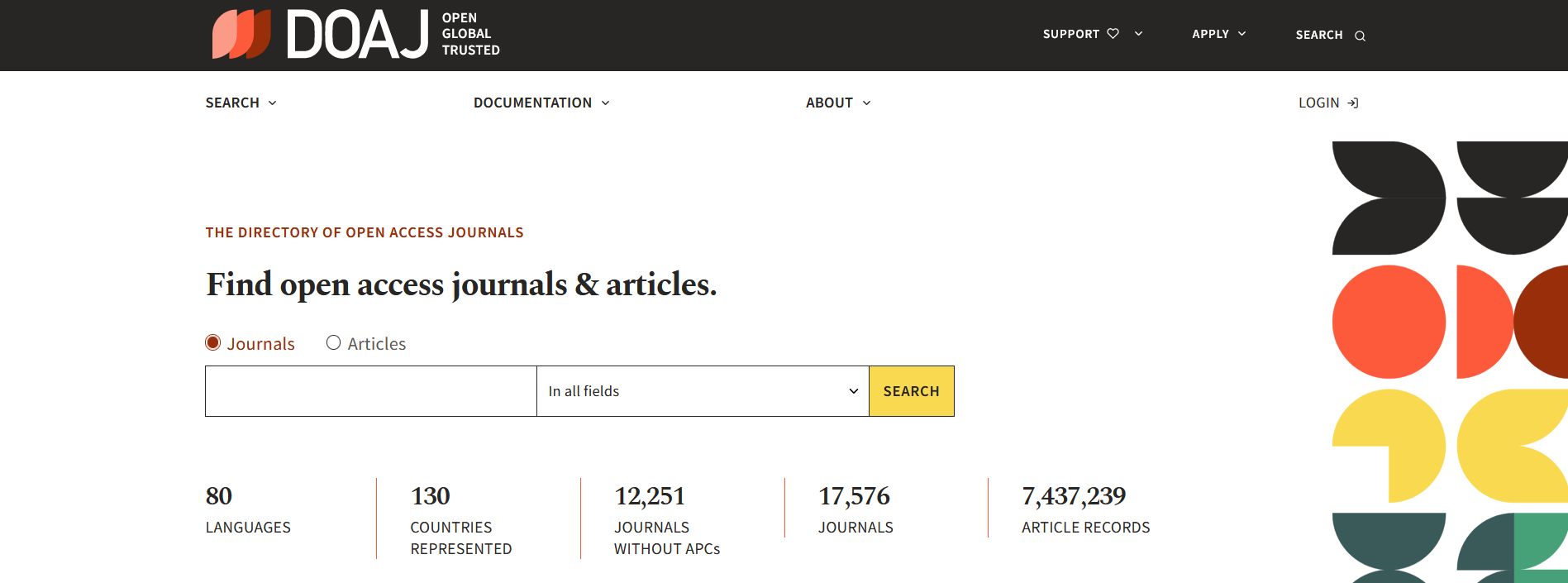 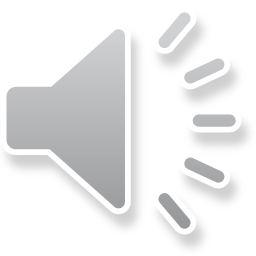 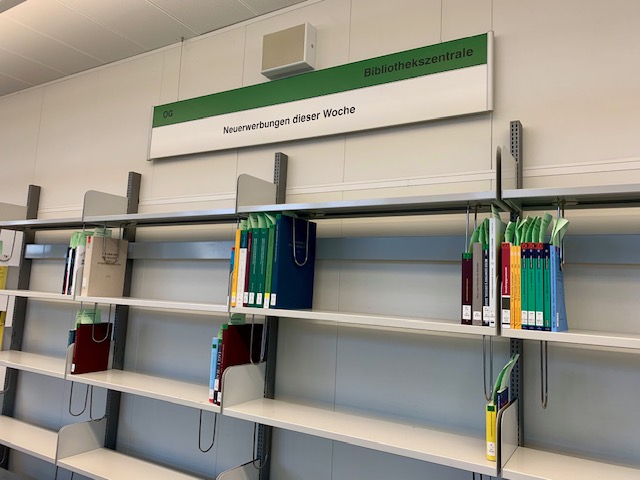 Halten Sie die Neuzugänge Ihres Faches im Auge
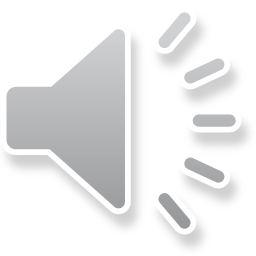 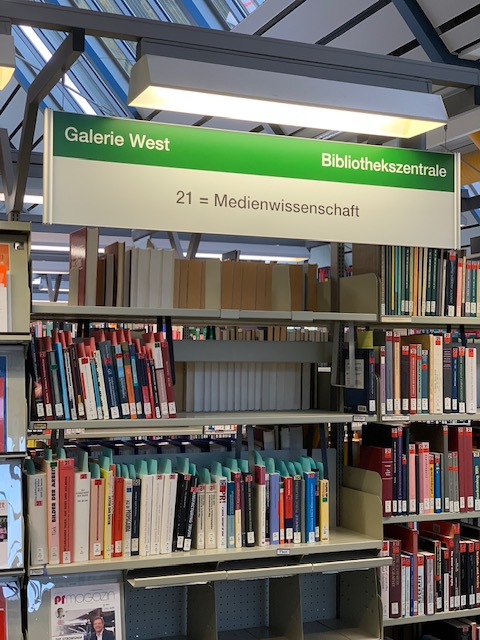 Bücher der Medienwissenschaft im Lesesaal stehen auf der Galerie West in der Bibliothekszentrale
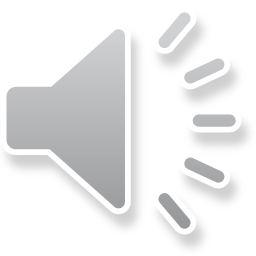 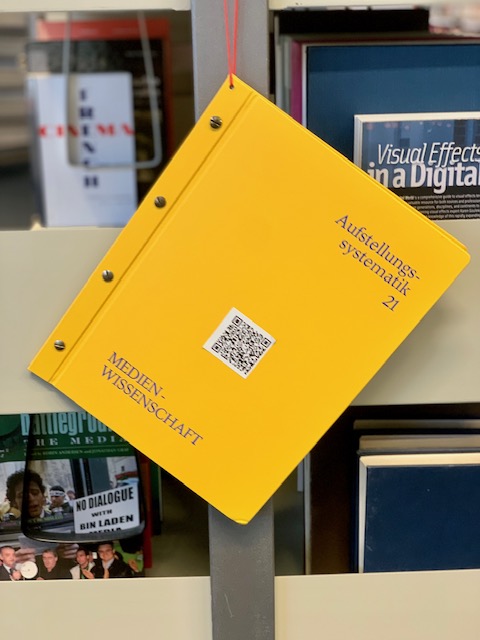 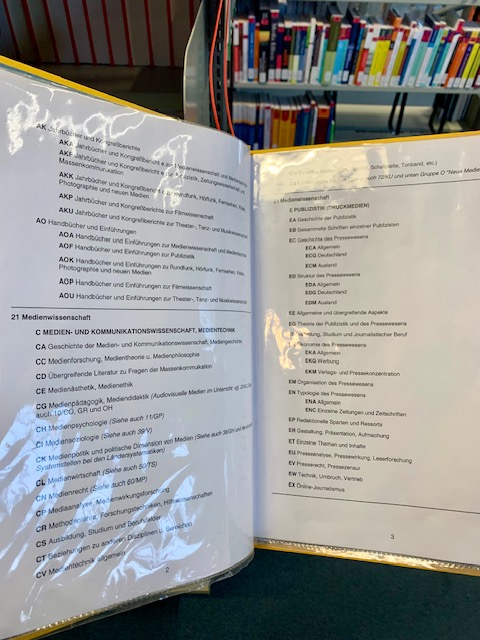 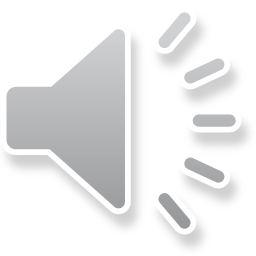 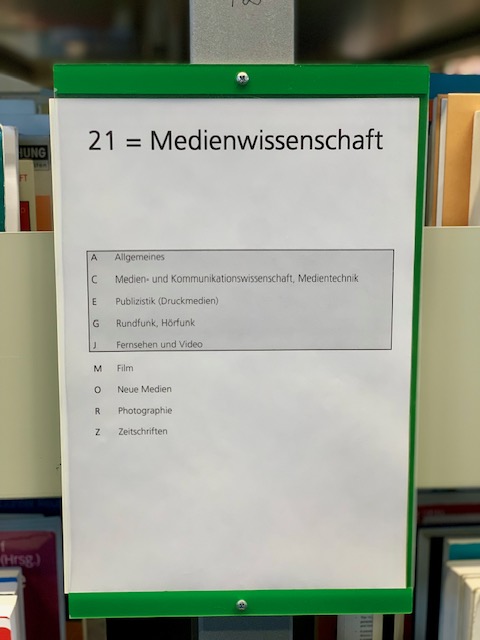 Grau Hinterlegtes steht im Regal
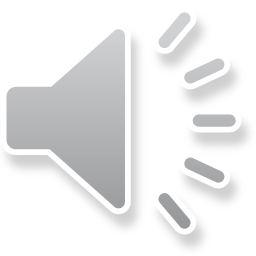 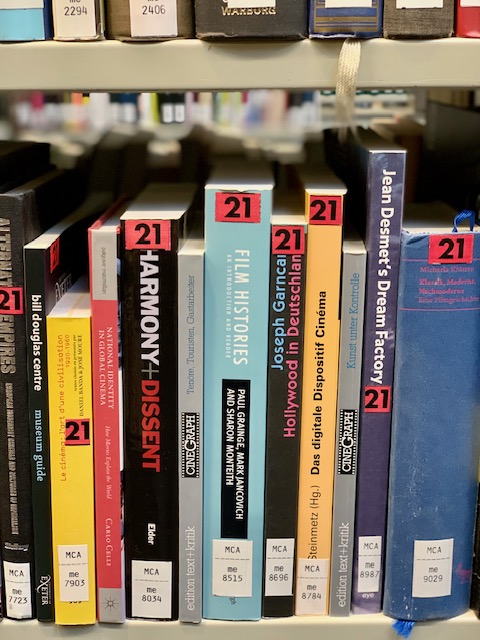 Suche im Regal: 

Erst alphabetisch, dann numerisch

dann ggf. (Auflagen) 
                  : Zusatzexemplare 
                  - Bände
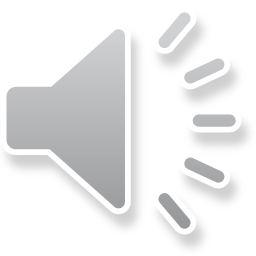 Ausleihmodalitäten: 

Grundleihfrist:
2 (4) Wochen 

Verlängerung:
automatisch 2 X 28 Tage, wenn Sie keine Mail von der Bibliothek erhalten

Bitte Mailpostfach im Auge behalten!

Säumnisgebühren:
Pro Band pro angefangene Überziehungswoche 2€
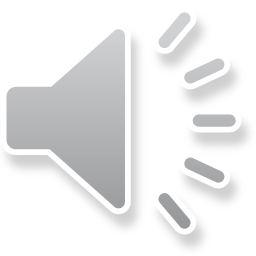 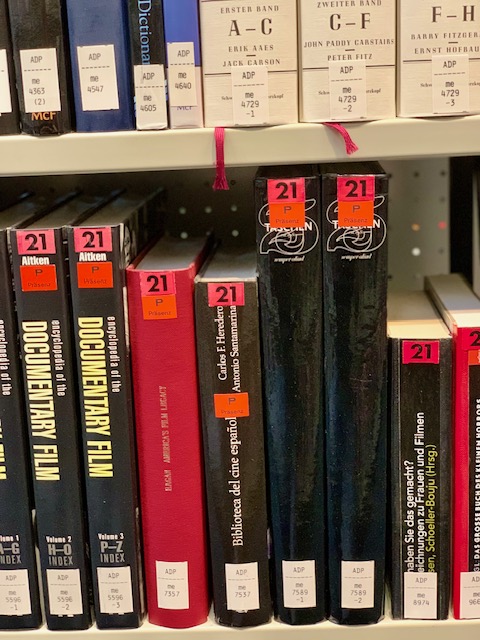 Bücher mit rotem „P“: Kurzausleihe

Über Nacht: Mo-Do ab 19.00 Uhr bis zum nächsten Abend

Übers Wochenende: freitags ab 8.00 Uhr

Säumnisgebühren:
Pro Buch pro Öffnungstag 1,50€
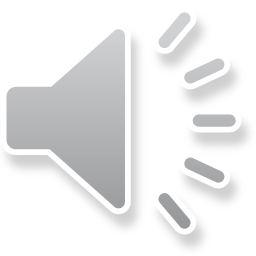 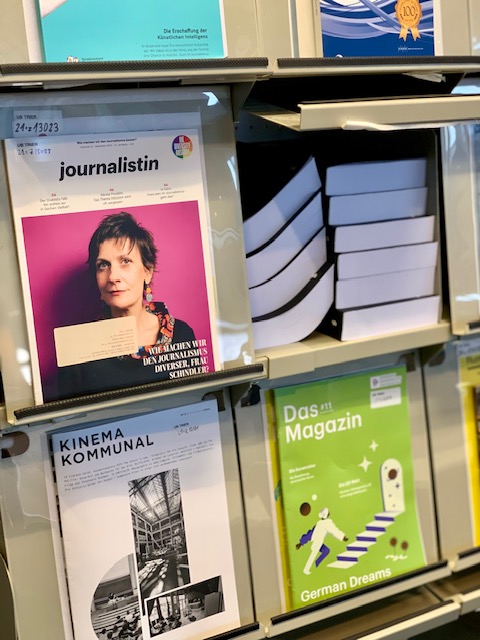 Das aktuelle Heft liegt vorne, die vom laufenden Jahr dahinter.
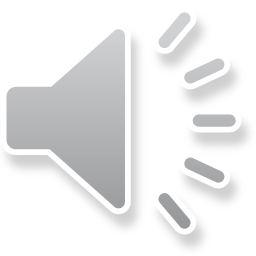 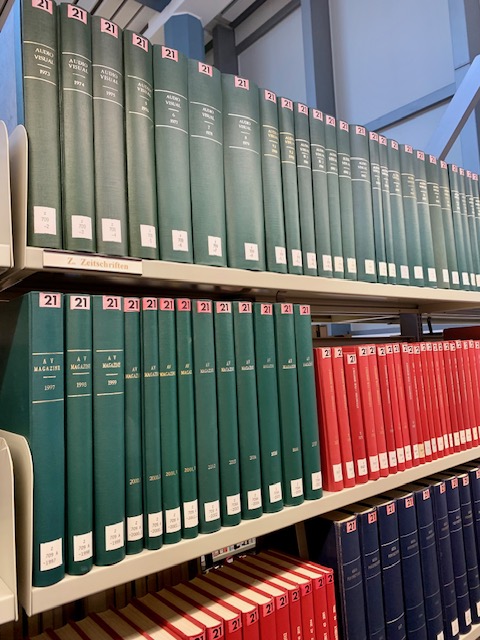 Die gebundenen Zeitschriften stehen am Ende des Bestandes.
Sie sehen aus wie normale Bücher. Man erkennt sie an der 
z-Signatur.
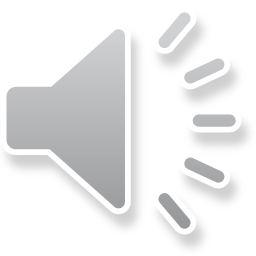 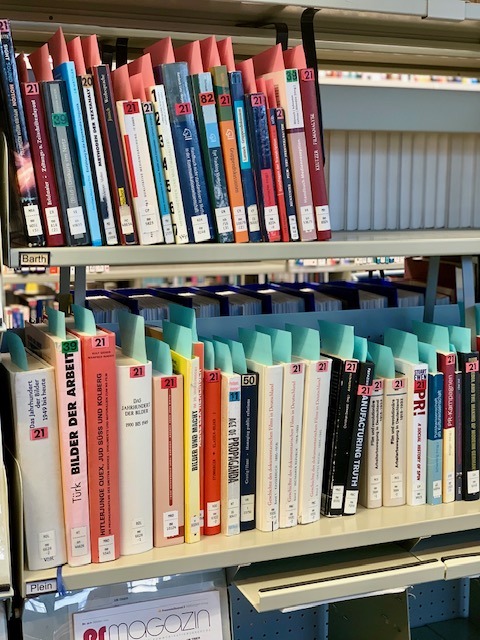 Ordnung nach Namen der Lehrenden

Bücher sind über Kurzausleihe ausleihbar (Nacht- und Wochenendausleihe)
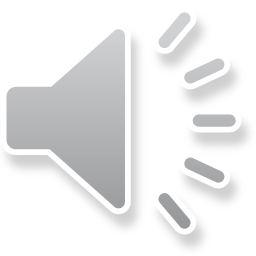 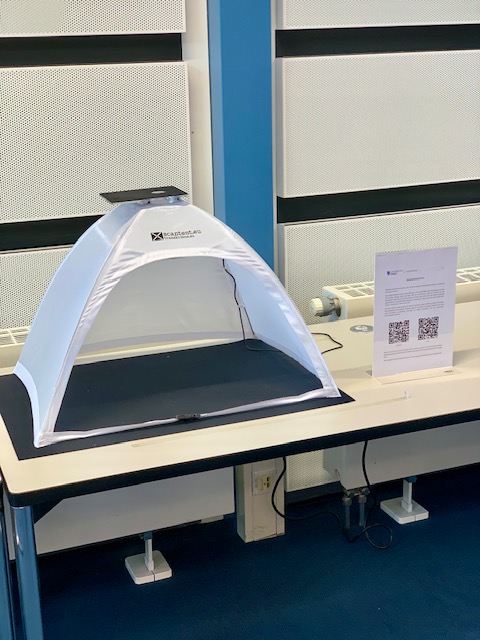 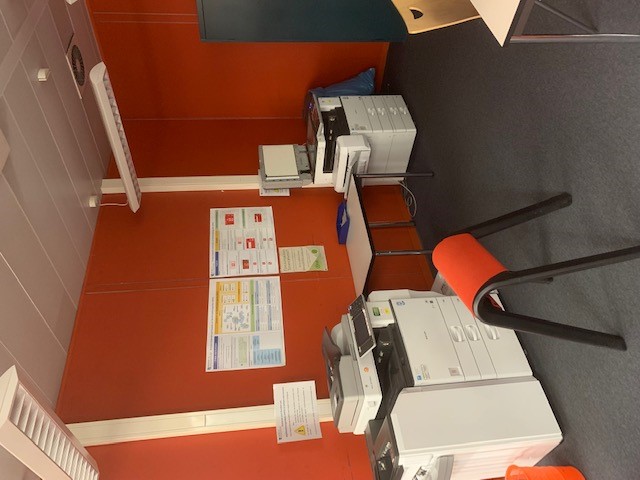 Bitte denken Sie daran, dass Sie die Medien später an die richtige Stelle zurück ins Regal stellen
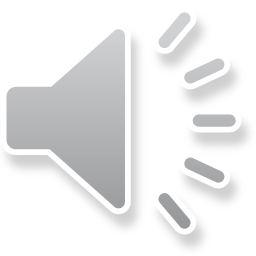 Bei Fragen wenden Sie sich bitte an die Auskunft

Hier finden Sie das Tutorial zur TRiCAT-Benutzung:

Unter „Bibliothek entdecken“ finden Sie viele interessante Informationen


Vielen Dank für Ihre Aufmerksamkeit!
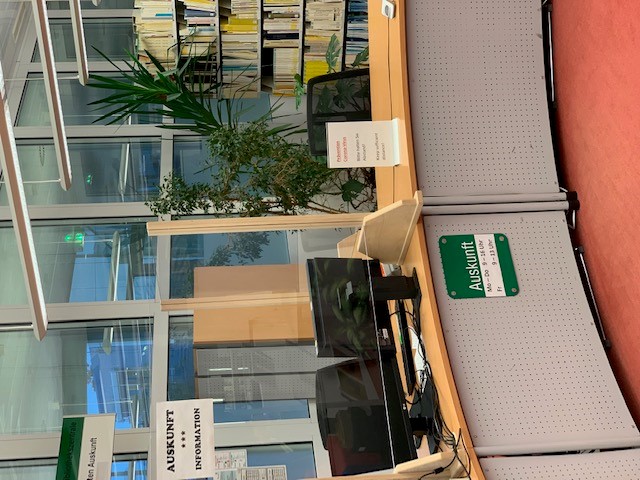 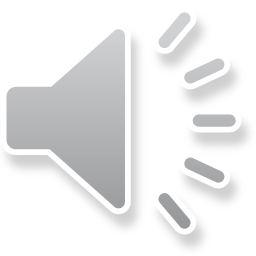